2017 Conversationalists 
20th Annual 
Table Talk Luncheon

Presented by the 
University of Houston 
Friends of Women’s Studies
Farida Abjani        CEO, Shining Nightingale
Nancy Almodovar        CEO/President, Nan & Company Properties
Lauren AndersonProgram Manager, ECE, & Former Principal Dancer, Houston Ballet
Keliy Anderson-StaleyAssistant Professor of Photography/Digital Media, UH School of Art
Nory AngelExecutive Director & CEO, SER-Jobs for Progress
Rhonda C. ArnoldChief Municipal Affairs Officer, Houston Airports
Decie AutinVice President, Project Management & Execution, ExxonMobil Development Company
Devi BrownRadio Personality, iHeartmedia; CEO, Karma Bliss
Marcilynn BurkeAssociate Dean & Associate Professor of Law, UH Law Center
Ellen CohenCouncilwoman, Houston City Council, and Mayor Pro Tem
Minal Patel DavisSpecial Advisor to the Mayor on Human Trafficking, City of Houston
Shannon DeerDirector, Full-Time MBA Program & Accounting Faculty, Texas A&M University
Mimi Del GrandeCo-Owner, Café Annie
Susie DistefanoSenior Vice President & CEO, Children’s Memorial Hermann Hospital
Sissy FarentholdActivist
Sameera FaridiDirector/Designer, Poshak Fashion & Style
Debbie Ferguson-McKenzie,UH Women’s Track & Field Coach, 3-time Olympic Medalist
Julie Baker Finck, PhDPresident, Barbara Bush Houston Literacy Foundation
Irma GalvanOwner/Chef, Irma’s Restaurant
Beatrice GarzaFormer President/CEO, Association for the Advancement of Mexican Americans , Inc.
Leslie GaworeckiTable Talk 2017 Featured Artist
Winell HerronGroup Vice President of Public Affairs, Diversity,& Environmental Affairs, H-E-B
Shezi Kirmani, MDMedical Director, My Pure MD, PLLC
Cheryl Mills Knight Brand Director, Kendra Scott Jewelry
Bonna KolPresident, Asia Society
Rhea LawsonDirector, Houston Public Library
Bridgette Shen Lee, ODOwner, Vision Optique
Nicole LongneckerOwner, Nicole Longnecker Gallery
Marian LuntzCurator, Film and Video, MFAH
Ann MacNaughtonWealth Management Advisor, Merrill Lynch
Nina MagonCreative Director/Principal, Contour Interior Design
Lisa MaloskySports Journalist; CEO, LisaMaloskyProductions
Ashley McClellanCEO, The Woman’s Hospital of Texas
Martha MontalvoExecutive Assistant Chief/Former Interim Chief, Houston Police Department
Chau NguyenChief Marketing Officer, Houston Area Women’s Center
Yudith NietoCommunity Advocate, Texas Environmental Justice Advocacy Services (T.E.J.A.S.)
Linda Flores OlsonExecutive Director, Houston Hispanic Forum
Melanie Espinosa PangCo-Chair, Mayor’s LGBTQ Advisory Board; Qualitative Research & Evaluation Manager, The Salvation Army
Annise ParkerFormer Houston Mayor; SVP & Chief Strategy Officer, Neighborhood Centers Inc.
Carrin PatmanBoard Chair, Houston METRO
Juanita RasmusPastor, St. John’s United Methodist Church
Maria RiosFounder/President/CEO, Nation Waste, Inc.
Dr. Martha Serpas,Poet, author of The Diener;  Professor of English, University of Houston
Carrie ShoemakeFounding Partner, GSMA Architects, Inc.
Carey ShuartOwner, Shuart Farms; Activist, Shuart Women’s Archive & Research Collection, UH
Deepi SidhuBroadcast Journalist & Texans Insider, Houston Texans
Kavita Singh, PhDAssistant Professor of English/Caribbean Studies
Juliet StipecheDirector of Education, City of Houston
Paula SuttonChairman of the Board, Interfaith Ministries for Greater Houston
Hannah TerryAssociate Pastor, Fondren Apartment Ministry, Westbury United Methodist Church
Frances ValdezOwner, FValdezLaw PC
Amitha VermaCEO, Amitha Verma Home Decor
Kiran VermaExecutive Chef/Owner, Kiran’s Restaurant
Dr. Alvia Wardlaw, Director/Curator, University Museum, Texas Southern University
Beth WhitePresident/CEO, Houston Parks Board
Andrea WhiteEditorial Board, Houston Chronicle
Dawniel WinninghamPresident/CEO, Wealthy Sisters Network
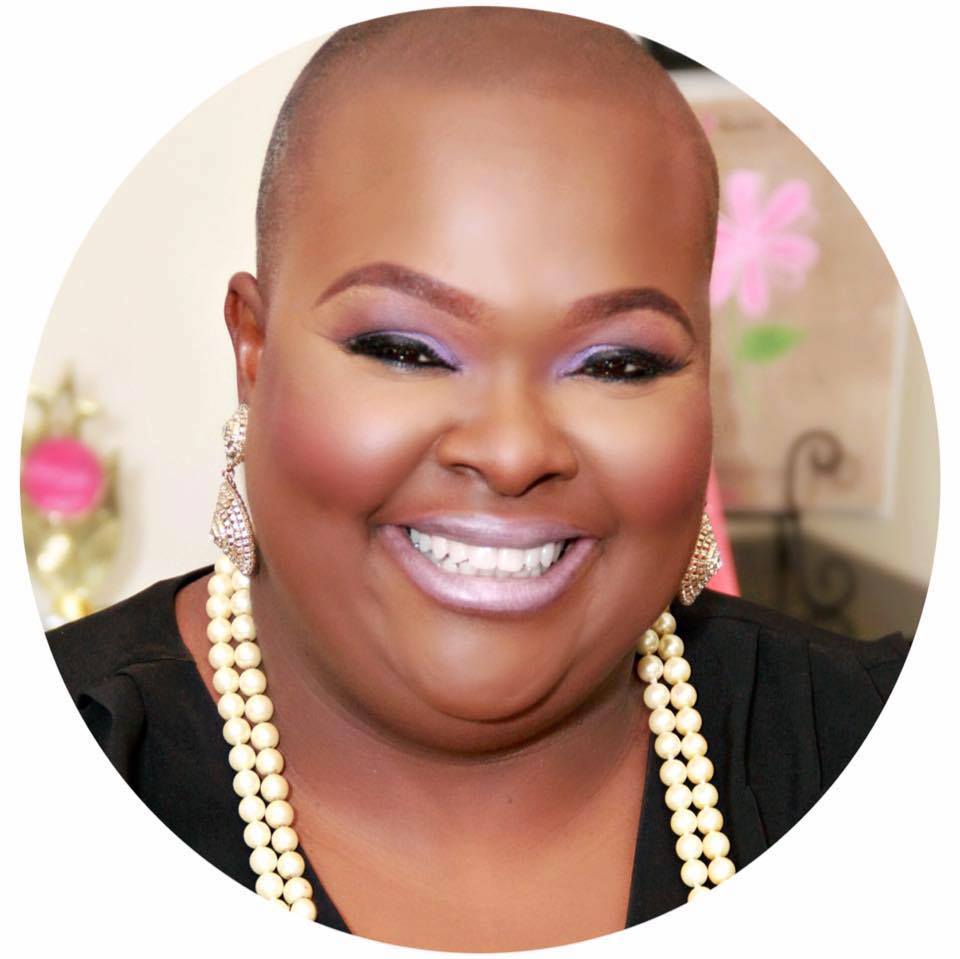 Aimee WoodallExecutive Director, The Black Sheep Agency
Lynn Wyatt Philanthropist
Kelly ZúñigaCEO, Holocaust Museum Houston